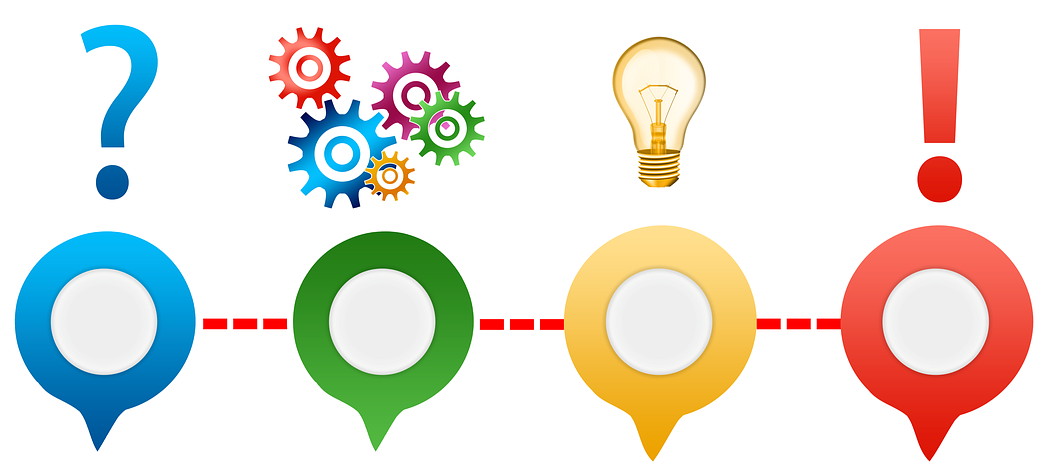 Catalogue des Ateliers EMRG
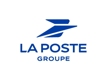 1
Version 2021
OFFRE COLLABORATEURS
Pour les postiers de toutes les Branches et filiales


Une offre d’ateliers (3,5 heures)
Des ateliers flash (1 h)
Version 2025
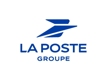 2
SOMMAIRE
Connaitre son marché de l’emploi


Le Groupe La Poste et ses filiales
Vision de  l’emploi : les métiers qui recrutent 
Atelier de présentation des métiers 
Devenir commercial B to B
Devenir chargé de clientèle en centre relation expérience Client
Devenir membre de codir de secteur
Devenir chargé de clientèle à la BGPN 
Devenir ROP à la BSCC
Devenir facteur guichetier
Dispositifs de mobilité externe.
Fonction Publique.
ESS, Economie Sociale et Solidaire.





Identifier son projet professionnel

Identifier mes leviers de changement pour évoluer
Concrétiser mon projet professionnel en 4 étapes
Elaborer son projet professionnel en groupe 
Elaborer son portefeuille de compétences 
Identifier mes leviers de motivation
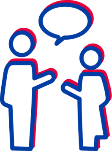 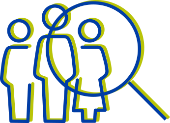 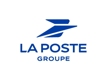 3
Préparer et réussir sa candidature
  

Challenger son CV
Rédiger sa lettre de motivation
Se préparer à l’entretien de recrutement
Recrutement : tout savoir sur les processus de sélection  
Marketing de soi + training
Promouvoir son projet à travers son réseau 
Se préparer aux entretiens  d’admission de promotions 
Identifier vos leviers de motivation
Travailler son pitch


Réussir sa prise de poste 

Les essentiels de la prise de poste

Ateliers PDI


OFFRE MANAGERIALE.

L'entretien Professionnel.
PDI -Plan de développement individuel - Managers -  

(Equipe du recrutement et l’Ingénierie de Sélection)


En cour de construction
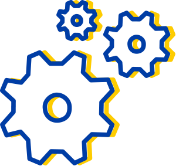 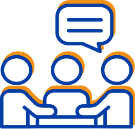 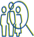 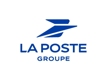 4
Un Exemple de fiche.
Titre : Colonne C
Un seul Code Boform = Colonne D

Objectifs de l’atelier  :

Information de la colonne M du tableau Excel de l'offre !


Programme :


Information de la colonne P du tableau Excel de l'offre !


Cible :

Le Rajouter dans le tableau Excel synthèse de l'offre colonne Q

Pré-requis : 

Infos colonne N

Livrables de l'atelier :

Attention : il ne s'agit que de ceux à destination du collaborateur et de sn manager.  
Une partie seulement des infos colonne  W

Modalités 
Durée : Colonne E
Nombre de participants maximum : Colonne F
Nombre de participants minimums : Colonne F
Présentiel / Classe Virtuelle : Colonne E
Statut : Ouvert pour les Projets de Transformations ou Visible à tous les collaborateurs. Colonne I
Déploiement : National ou Régionale Colonne D
ESPACE MOBILITE ET RECRUTEMENT GROUPE
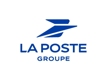 5
Fiches de présentations - Atelier collectifs
Lien vers CAP2 : 1 - Connaître mon marché de l'emploi (sharepoint.com)
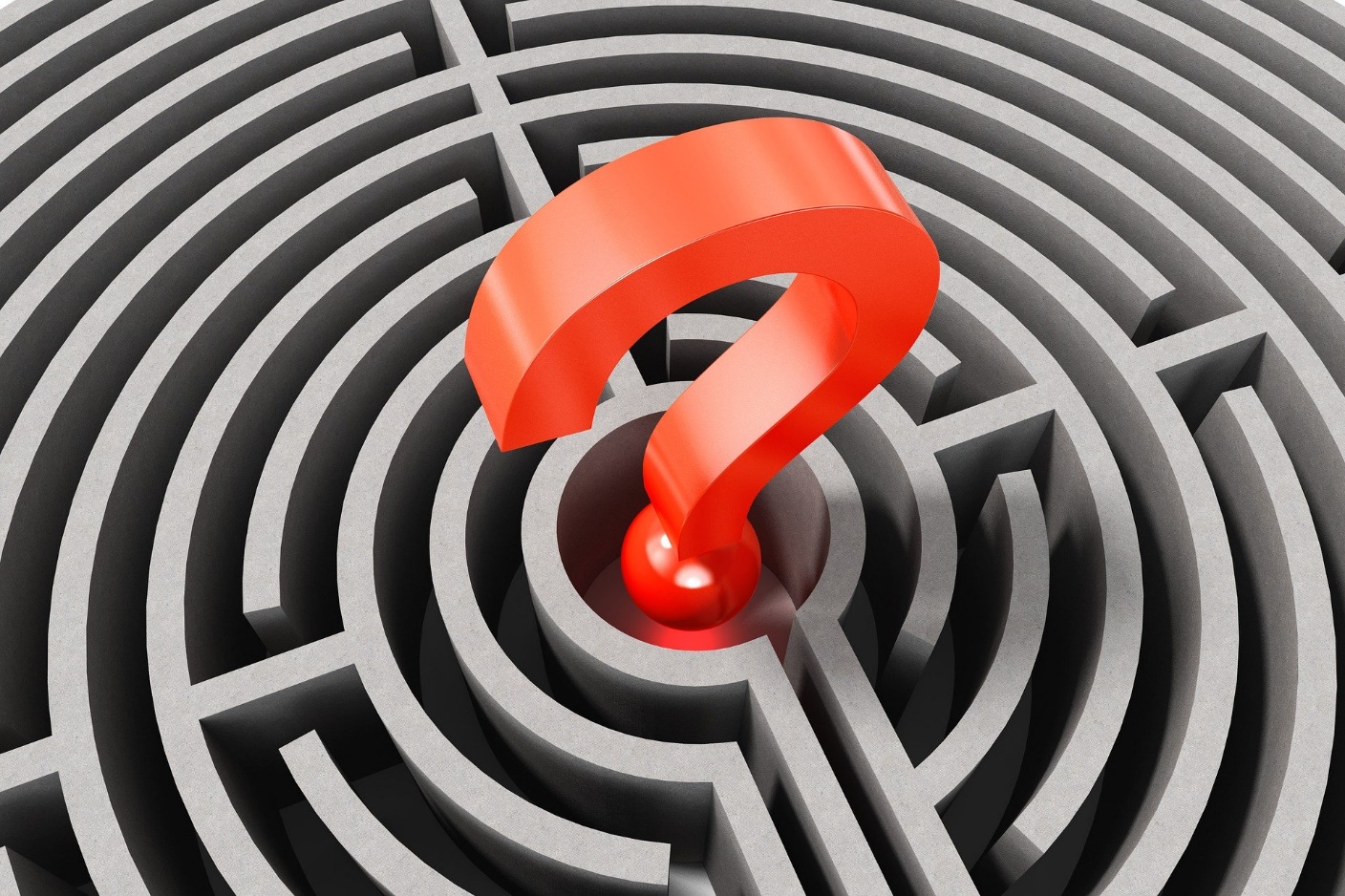 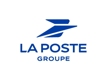 6
EMRG - Le Groupe La Poste et ses filiales (2h) - CLASSE VIRTUELLE
ZDNQ

Objectifs de l’atelier  :

S’informer sur les évolutions du Groupe (chiffres clés, actualités et faits marquants, etc)  
Connaître les entités (branches, filiales) qui composent le Groupe et leurs activités  
Mieux comprendre les orientations stratégiques du Groupe et des Branches

Programme :

• Le Groupe La Poste
• Les branches et les filiales du Groupe
• La politique RH du groupe & Un avenir pour chaque postier
• L’évolution professionnelle concrètement

Cible :

Tout collaborateurs postiers

Pré-requis : 

Aucun

Livrables de l'atelier :

Aucun

Modalités 
Durée : 2H
Nombre de participants maximum : 15
Nombre de participants minimums : 3
Modalité : Classe Virtuelle 
Statut : Visible à tous les collaborateurs. 
Déploiement : National
ESPACE MOBILITE ET RECRUTEMENT GROUPE
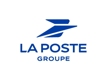 7
[Speaker Notes: Maintien]
EMRG- VISION DE L'EMPLOI, LES METIERS QUI RECRUTENT (2h) - CLASSE VIRTUELLE
ZDNW

Objectifs de l’atelier  :

Comprendre
les fonctions prioritaires et les processus viviers -itinéraires balisés -
Parcours pionniers Acquérir une vision de l’emploi et des fonctions qui recrutent dans vos régions. Savoir comment et où s'informer
Programme :

Introduction : Un marché de l’emploi qui se transforme 
• Les dispositifs de sélection spécifiques sur les fonctions qui recrutent : 
• les viviers/fonctions prioritaires 
• les « itinéraires » : opportunités pour les postiers d’être formés  vers des métiers en tensions (acheteur, Concepteur développeur, etc) 
• Les fonctions qui recrutent dans votre région en 2020 
• La cartographie des entités 
• Les fonctions en tension 
• Les opportunités à l’instant T’
• Comment je m’informe ? Quels acteurs et outils pour m’aider (annexes) ?

Cible :

Tout collaborateurs postiers

Pré-requis : 

Aucun

Livrables de l'atelier :

Aucun

Modalités 
Durée : 2H
Nombre de participants maximum : 12
Nombre de participants minimums : 3
Modalité : Classe Virtuelle 
Statut : Visible à tous les collaborateurs. 
Déploiement : National
8
ESPACE MOBILITE ET RECRUTEMENT GROUPE
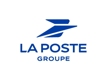 EMRG - DEVENIR CHARGÉ DE CLIENTÈLE A LA BGPN (2h) - CLASSE VIRTUELLE 
Code Boform = ZDUT

Objectifs de l’atelier  :

Présenter et valoriser le métier de chargé de clientèle  
Connaitre les possibilités de mobilité sur la région
Permettre aux participants de se projeter sur le métier et se préparer à candidater 

Programme :

Les enjeux de la BGPN
Les métiers en bureau de poste
Le parcours client
Le métier de chargé de clientèle​
Se préparer à candidater​
Les épreuves de sélection et l’offre de poste​


Cible : 

Tous les collaborateurs ayant un souhait d'évolution vers ce métier

Pré-requis :  aucun

Livrables de l'atelier : Support participant

Modalités 
Durée : 2H
Nombre de participants maximum : 12
Nombre de participants minimum : 3
Classe virtuelle
Statut :  Visible à tous 
Déploiement : Régional
ESPACE MOBILITE ET RECRUTEMENT GROUPE
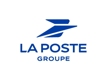 9
[Speaker Notes: Maintien]
EMRG - DEVENIR CHARGÉ DE CLIENTÈLE A LA BGPN (1h) - CLASSE VIRTUELLE 
Code Boform = ZDKY

Objectifs de l’atelier  : 
Présenter et valoriser le métier de chargé de clientèle  
Connaitre les possibilités de mobilité sur la région
Permettre aux participants de se projeter sur le métier et se préparer à candidater 

Programme : 
Les enjeux de la BGPN
Les métiers en bureau de poste
Le parcours client
Le métier de chargé de clientèle​
Se préparer à candidater​
Les épreuves de sélection et l’offre de poste​


Cible : 

Tous les collaborateurs ayant un souhait d'évolution vers ce métier


Pré-requis :  aucun


Livrables de l'atelier : Support participant

Modalités 
Durée : 1H
Nombre de participants maximum : 25 
Nombre de participants minimum : 3
Classe virtuelle
Statut :  Visible à tous  
Déploiement : Régional
ESPACE MOBILITE ET RECRUTEMENT GROUPE
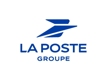 10
[Speaker Notes: Maintien]
EMRG - DEVENIR CHARGE DE CLIENTÈLE EN CENTRE RELATION EXPERTISE CLIENT. (1h) - CLASSE VIRTUELLE
Code Boform  = ZDQQ

Objectifs de l’atelier  :
Présenter et valoriser le métier de chargé de clientèle en CREC
Connaître les possibilités d’évolution vers ce métier
Permettre aux participants de se projeter sur le métier et se préparer à candidater

Programme : 
Les enjeux de la branche Banque postale​
Les métiers du CREC​
Le métier de chargé de clientèle​
Se préparer à candidater​
Les épreuves de sélection et l’offre de poste​


Cible : Tous les collaborateurs ayant un souhait d'évolution vers ce métier


Pré-requis : Aucun


Livrables de l'atelier : Support participant


Modalités 
Durée : 1H
Nombre de participants maximum : 25
Nombre de participants minimum : 3
Classe Virtuelle
Statut : Visible à tous 
Déploiement : Régional
ESPACE MOBILITE ET RECRUTEMENT GROUPE
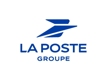 11
[Speaker Notes: Maintien]
DEVENEZ MENBRE DE CODIR DE SECTEUR – 
CLASSE VIRTUELLE
 ZDNS (3H30)
Objectifs de l’atelier : 
  
Connaitre l’organisation d’un secteur, les métiers de N-1 d’un Directeur de secteur et leurs enjeux
Se préparer à candidater sur un poste de membre de Codir de secteur

Programme : 

Présentation de l’environnement d’un secteur et de la stratégie de la Branche Réseau
Présentation de l’organisation d’un secteur
Zoom sur les compétences attendues pour chacun des métiers et autoévaluation
Présentation des processus de sélection
To do List pour vous préparer à candidater


Cible : 
  Tous les collaborateurs

Pré-requis :  
  AUCUN

Livrables de l'atelier : 

 A partir du livret participant, le collaborateur identifie ces leviers de motivations et valeurs au travail pour la construction de son projet professionnel

Modalités  

Modalité : Classe Virtuelle 
Durée : 3H30
Nombre de participants maximum : 12
Nombre de participants minimums : 5
Statut : OUVERT A TOUS LES COLLABORATEURS
Déploiement : National et régional
ESPACE MOBILITE ET RECRUTEMENT GROUPE
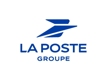 12
EMRG - DISPOSITIFS DE MOBILITÉ EXTERNE (1h) - CLASSE VIRTUELLE
ZDKM
Objectifs de l’atelier : 
  
Découvrir les dispositifs de mobilité externe proposés par l'entreprise pour les salariés et fonctionnaires.

Programme : 

Panorama du sujet à travers les différents dispositifs : MVS, APP, ACE, Mobilité vers la FP, ESS 
Temps de partage d’échanges


Cible : 
  Tous les collaborateurs

Pré-requis :  

Aucun

Livrables de l'atelier : 

Aucun. 

Modalités  

Modalité : Classe Virtuelle 
Durée : 1H
Nombre de participants maximum : 30
Nombre de participants minimums : 3
Statut : OUVERT A TOUS LES COLLABORATEURS
Déploiement : National
ESPACE MOBILITE ET RECRUTEMENT GROUPE
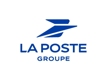 13
[Speaker Notes: Demande passage en e-learning]
EMRG - FONCTION PUBLIQUE (1h) - CLASSE VIRTUELLE
 ZDKO (1H)
Objectifs de l’atelier : 

Les essentiels de la mobilité vers la fonction publique.

Programme : 

Présentation la fonction publique
Identification des modalités principales d’accès 
Identification des dispositifs de mobilité vers les FP adaptés au statut (fonctionnaire et salarié)


Cible : 

  Tous les collaborateurs

Pré-requis :  

Aucun

Livrables de l'atelier : 

Aucun

Modalités  

Modalité : Classe Virtuelle 
Durée : 1H
Nombre de participants maximum : 30
Nombre de participants minimums : 3
Statut : OUVERT A TOUS LES COLLABORATEURS
Déploiement : National
ESPACE MOBILITE ET RECRUTEMENT GROUPE
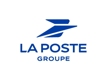 14
[Speaker Notes: Maintien]
EMRG - ESS, ECONOMIE SOCIALE ET SOLIDAIRE (1h) - CLASSE VIRTUELLE
 ZDKS (1H)
Objectifs de l’atelier : 

Informer globalement sur l’Économie Sociale et Solidaire. 
Présenter les dispositifs de mobilité liés vers ce secteur.

Programme : 

Les objectifs de cet atelier Flash : 
Informer globalement sur l’Economie Sociale et Solidaire
Présenter les dispositifs de mobilité liés à ce secteur )


Cible : 

  Tous les collaborateurs

Pré-requis :  

Aucun

Livrables de l'atelier : 

Aucun

Modalités  

Modalité : Classe Virtuelle 
Durée : 1H
Nombre de participants maximum : 40
Nombre de participants minimums : 3
Statut : OUVERT A TOUS LES COLLABORATEURS
Déploiement : National
ESPACE MOBILITE ET RECRUTEMENT GROUPE
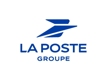 15
EMRG - CRÉER SON ENTREPRISE (1h) - CLASSE VIRTUELLE
 ZDOD (1H)
Objectifs de l’atelier : 
 
Cet atelier s’adresse tous les collaborateurs ayant un projet de création ou de reprise d’entreprise.  
Il vise à informer sur le dispositif d'accompagnement mis en place par La Poste pour accompagner ces projets.

Programme : 

Présentation du dispositif
La création d’entreprise à La Poste : une réalité
Les experts pour orienter et accompagner à toutes les étapes du projet
Les aides financières
Les formations 
Un congé pour création d’entreprise et la possibilité de retour à La Poste pendant plusieurs années 
Les informations à disposition sur m@p

Cible : 

  Tous les collaborateurs

Pré-requis :  

Aucun

Livrables de l'atelier : 

Aucun

Modalités  

Modalité : Classe Virtuelle 
Durée : 1H
Nombre de participants maximum : 60
Nombre de participants minimums : 3
Statut : OUVERT A TOUS LES COLLABORATEURS
Déploiement : National
ESPACE MOBILITE ET RECRUTEMENT GROUPE
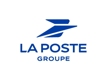 16
EMRG - DEVENIR ROP A LA BSCC (1H) – CLASSE VIRTUELLE.

 ZDQY (1H) 

Objectifs de l’atelier : 
  
Vous présenter le métier de ROP à la BSCC et ses attendus (compétences).
Vous présenter le process de recrutement. 
Vous donner des clés, un outil pour préparer votre candidature.

Programme : 

Aucun


Cible : 

  Tous les collaborateurs

Pré-requis :  

  AUCUN

Livrables de l'atelier : 

 A partir du livret participant, le collaborateur identifie ces leviers de motivations et valeurs au travail pour la construction de son projet professionnel

Modalités  

Modalité : Classe Virtuelle 
Durée : 1H
Nombre de participants maximum : 12
Nombre de participants minimums : 5
Statut : OUVERT A TOUS LES COLLABORATEURS
Déploiement : Régional
ESPACE MOBILITE ET RECRUTEMENT GROUPE
17
17
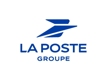 EMRG - DEVENIR FACTEUR GUICHETIER (1h) - CLASSE VIRTUELLE

 ZDQW (1H) 

Objectifs de l’atelier : 
  
Vous présenter le métier de Facteur guichetier et ses attendus (compétences).
Vous présenter le process de recrutement. 
Vous donner des clés, un outil pour préparer votre candidature.

Programme : 

Aucun


Cible : 

  Tous les collaborateurs

Pré-requis :  

  AUCUN

Livrables de l'atelier : 

 A partir du livret participant, le collaborateur identifie ces leviers de motivations et valeurs au travail pour la construction de son projet professionnel

Modalités  

Modalité : Classe Virtuelle 
Durée : 1H
Nombre de participants maximum : 8
Nombre de participants minimums : 3
Statut : OUVERT A TOUS LES COLLABORATEURS
Déploiement : Régional
ESPACE MOBILITE ET RECRUTEMENT GROUPE
17
18
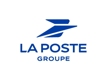 Fiches de présentations - Atelier collectifs
IDENTIFIER SON PROJET PROFESSIONNEL
Lien vers CAP2 :  2 - Identifier mon projet professionnel (sharepoint.com)
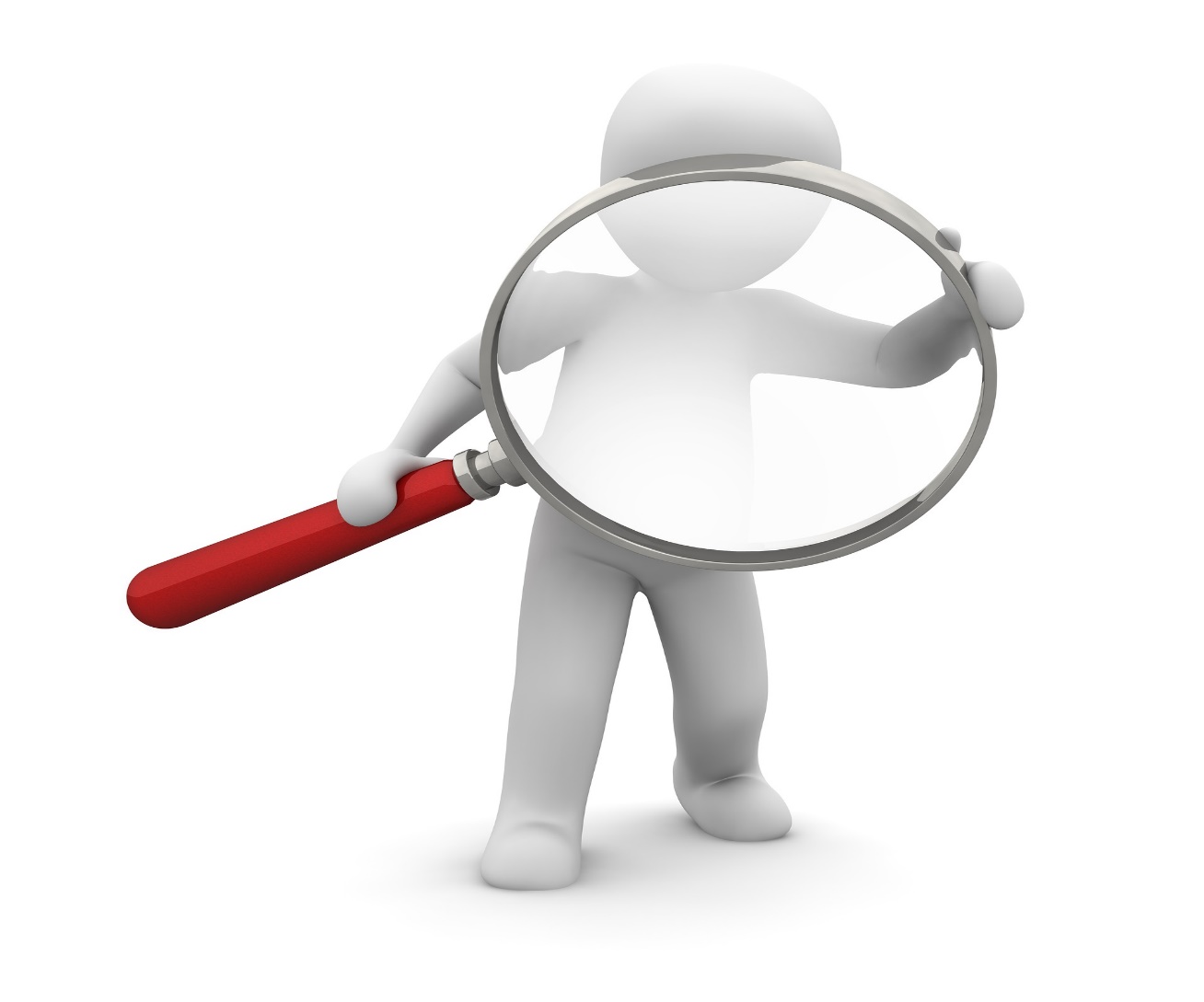 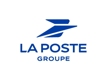 19
EMRG – APPROFONDIR SA VISION D'UN METIER (1h) - CLASSE VIRTUELLE 
 ZDL2

Objectifs de l’atelier  :

Connaitre la démarche et l'outil pour approfondir sa vision d'un métier et ses
attendus.


Programme :

Le déroulé de l’atelier Flash 
Les questions à se poser et les actions à mener 
La présentation d’un outil pour expérimenter 
Les deux étapes 
Un temps d’échanges


Cible :

Tout postier

Pré-requis : 

Aucun

Livrables de l'atelier :

le Guide immersion, la fiche immersion et la fiche enquête métier. 

Modalités 
Durée : 1 heure
Nombre de participants maximum : 25
Nombre de participants minimums : 3
Présentiel / Classe Virtuelle : Classe virtuelle
Statut : Visible à tous les collaborateurs. 
Déploiement : National
ESPACE MOBILITE ET RECRUTEMENT GROUPE
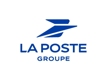 20
[Speaker Notes: Maintien]
EMRG - ELABORER SON PORTEFEUILLE DE COMPÉTENCES (3h30) - CLASSE VIRTUELLE
ZDOP

Objectifs de l’atelier  :

Savoir ce qu'est une compétence  
Savoir identifier ses compétences 
Savoir exprimer et valoriser ses compétences

Programme :

1. Qu’est-ce qu’une compétence ?
2. Comment j’identifie mes compétences ?
3. Comment j’exprime / je formule mes compétences ? 
4. Comment je valorise / je prouve mes compétences (en entretien) ? 
5. Comment je me positionne / je fais un diagnostic par rapport à une offre ? 
6. Quelles ressources pour développer mes compétences ?

Cible :

Tout postier

Pré-requis : 

Aucun

Livrables de l'atelier :

Livret Participant : Portefeuille de compétences

Modalités 
Durée : 3h30
Nombre de participants maximum : 10
Nombre de participants minimums : 3
Présentiel / Classe Virtuelle : Classe virtuelle
Statut : Visible à tous les collaborateurs. 
Déploiement : National attendus.
ESPACE MOBILITE ET RECRUTEMENT GROUPE
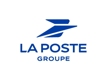 21
EMRG - ELABORER MON PROJET PROFESSIONNEL EN GROUPE (21h) 
Code Boform = ZBAK
Objectifs de l’atelier  :
La Poste accompagne tous les postiers dans les projets de mobilité et d'employabilité. Les Espaces Mobilité Groupe proposent un atelier collectif pour amorcer la formalisation d'un projet professionnel, identifier sa faisabilité, planifier des actions pour le mettre en oeuvre. 

Programme :
Jour 1 : itinéraire et situation actuelle - Prendre conscience de la logique de son parcours professionnel - Prendre en compte sa situation actuelle et ses enjeux pour l'avenir - Réfléchir sur ce qui fera que demain sera satisfaisant Jour 2 : transition vers la recherche de projet professionnel - Identifier des pistes de mobilité en fonction de ses aspirations - Obtenir des idées de métiers ou d'activités - Clarifier les éléments clés pour construire son projet Jour 3 : validation du projet professionnel et du plan d'actions - Approfondir les pistes envisagées à partir d'un fonds documentaire - Formaliser un projet professionnel réaliste - Vérifier la faisabilité du projet en identifiant les points d'appui et les points de   
progrès - Valider son projet et construire les étapes de sa mise en oeuvre - Avant la session en groupe : un entretien préalable et un travail individuel préparatoire sur l'itinéraire professionnel.- Après la session en groupe : un suivi individualisé à 1 mois puis à 3 mois par entretien téléphonique avec le conseiller. 

Cible : Les collaborateurs qui souhaitent structurer leur démarche de projet professionnel en bénéficiant d’un cadre collectif, dans lequel ils aident les autres participants et sont eux-mêmes aidés.

Pré-requis : Les participants doivent, pour valider leur inscription, avoir contacté au préalable un CEDP pour qualifier leur besoin. 

Livrables de l'atelier : Support participant + outils méthodologiques

Modalités 
Durée : 21 H
Nombre de participants maximum :  5
Nombre de participants minimum :  3
Présentiel
Statut :  Visible à tous 
Déploiement : Régional
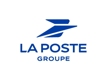 ESPACE MOBILITE ET RECRUTEMENT GROUPE
22
[Speaker Notes: Maintien]
EMRG - IDENTIFIER VOS LEVIERS DE CHANGEMENT POUR ÉVOLUER (2h) - CLASSE VIRTUELLE
ZDLU 

Objectifs de l’atelier : 
  
Clarifier la notion de changement. 
Identifier les/ses freins et leviers de changement, dans un contexte de mobilité professionnelle. 
Définir ses objectifs et se mettre en action pour son projet professionnel.

Programme : 

Diversifier les points de vue pour clarifier son objectif de changement
Se situer par rapport aux principes d’influence interne/externe
Se positionner dans la matrice de dynamique de changement
Explorer la boîte à outils
Se mettre en action

Cible : 

  Tous les collaborateurs

Pré-requis :  

Aucun

Livrables de l'atelier : 

Aucun

Modalités  

Modalité : Classe Virtuelle 
Durée : 2h 
Nombre de participants maximum : 8 
Nombre de participants minimums : 3
Statut : OUVERT A TOUS LES COLLABORATEURS
Déploiement : National
ESPACE MOBILITE ET RECRUTEMENT GROUPE
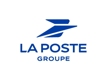 23
[Speaker Notes: Maintien]
EMRG - IDENTIFIER VOS LEVIERS DE CHANGEMENT POUR ÉVOLUER (1h) - CLASSE VIRTUELLE
ZDQK

Objectifs de l’atelier : 
  
Comprendre en quoi je suis acteur de mon projet professionnel 
Quels sont mes forces et mes freins ?  
Qu’est-ce qu’un projet professionnel et qui peut m’aider ?

Programme : 

Diversifier les points de vue pour clarifier son objectif de changement
Se situer par rapport aux principes d’influence interne/externe
Se positionner dans la matrice de dynamique de changement
Explorer la boîte à outils
Se mettre en action

Cible : 

  Tous les collaborateurs

Pré-requis :  

Aucun

Livrables de l'atelier : 

Aucun

Modalités  

Modalité : Classe Virtuelle 
Durée : 1h 
Nombre de participants maximum : 12 
Nombre de participants minimums : 3
Statut : OUVERT A TOUS LES COLLABORATEURS
Déploiement : National
ESPACE MOBILITE ET RECRUTEMENT GROUPE
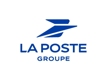 24
[Speaker Notes: Maintien]
Identifier vos leviers de motivations – Classe virtuelle 3h30

ZDOE 

Objectifs de l’atelier : 
  
Connaitre ses propres motivation et valeurs personnelles et pouvoir les expliciter
Faire le lien avec la satisfaction au travail
Construire plus efficacement son projet professionnel

Programme : 

Introduction : présentation des EMRG, les objectifs...
Le concept de motivation 
Connaitre ses propres motivations et leviers personnels 
Approfondir et réfléchir sur vos valeurs au travail 
Conclusion : vidéo modèle de Forest

Cible : 
  Tous les collaborateurs

Pré-requis :  
  AUCUN

Livrables de l'atelier : 

 A partir du livret participant, le collaborateur identifie ces leviers de motivations et valeurs au travail pour la construction de son projet professionnel

Modalités  

Présentiel / Classe Virtuelle : virtuel 
Durée : 3H30 en distanciel
Nombre de participants maximum : 13
Nombre de participants minimums : 5
Statut : OUVERT A TOUS LES COLLABORATEURS
Déploiement : National ou Régionale national et régional
ESPACE MOBILITE ET RECRUTEMENT GROUPE
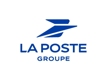 25
Identifier vos leviers de motivations (3h30)

 ZDQO 3H30 PRESENTIEL 

Objectifs de l’atelier : 
  
Connaitre ses propres motivation et valeurs personnelles et pouvoir les expliciter
Faire le lien avec la satisfaction au travail
Construire plus efficacement son projet professionnel

Programme : 

Introduction : présentation des EMRG, les objectifs...
Le concept de motivation 
Connaitre ses propres motivations et leviers personnels 
Approfondir et réfléchir sur vos valeurs au travail 
Conclusion : vidéo modèle de Forest

Cible : 
  Tous les collaborateurs

Pré-requis :  
  AUCUN

Livrables de l'atelier : 

 A partir du livret participant, le collaborateur identifie ces leviers de motivations et valeurs au travail pour la construction de son projet professionnel

Modalités  

Présentiel / Classe Virtuelle : les deux

Durée : 3H30 en présentiel 
Nombre de participants maximum : 15
Nombre de participants minimums : 5
Statut : OUVERT A TOUS LES COLLABORATEURS
Déploiement : National ou Régionale national et régional
ESPACE MOBILITE ET RECRUTEMENT GROUPE
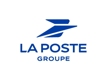 26
[Speaker Notes: Maintien]
Concrétiser mon projet professionnel en 4 étapes 1h
ZDL6

Objectifs de l’atelier  :

Connaître les étapes de construction du projet pro et les ressources à ma disposition.

Programme :

Connaître les étapes de construction du projet pro et les ressources à ma disposition.
- Qu'est-ce que la mobilité ?
- Connaître son marché de l'emploi
- Identifier son projet professionnel
- Préparer et réussir sa candidature
- Réussir sa prise de poste

Cible :

Collaborateurs en réflexion sur leur projet pro

Pré-requis : 

Aucun

Livrables de l'atelier :

Support participant + Mémo (triptyque)
  
Modalités 
Durée : 1h
Nombre de participants maximum : 15
Nombre de participants minimums : 3
Présentiel / Classe Virtuelle : Classe Virtuelle
Statut : Ouvert en offre à la carte. 
Déploiement : National
ESPACE MOBILITE ET RECRUTEMENT GROUPE
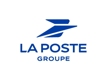 27
[Speaker Notes: Demande passage en e-learning]
Fiches de présentations - Atelier collectifs
Lien vers CAP2 :  Univers 4 - Préparer ma candidature (sharepoint.com)
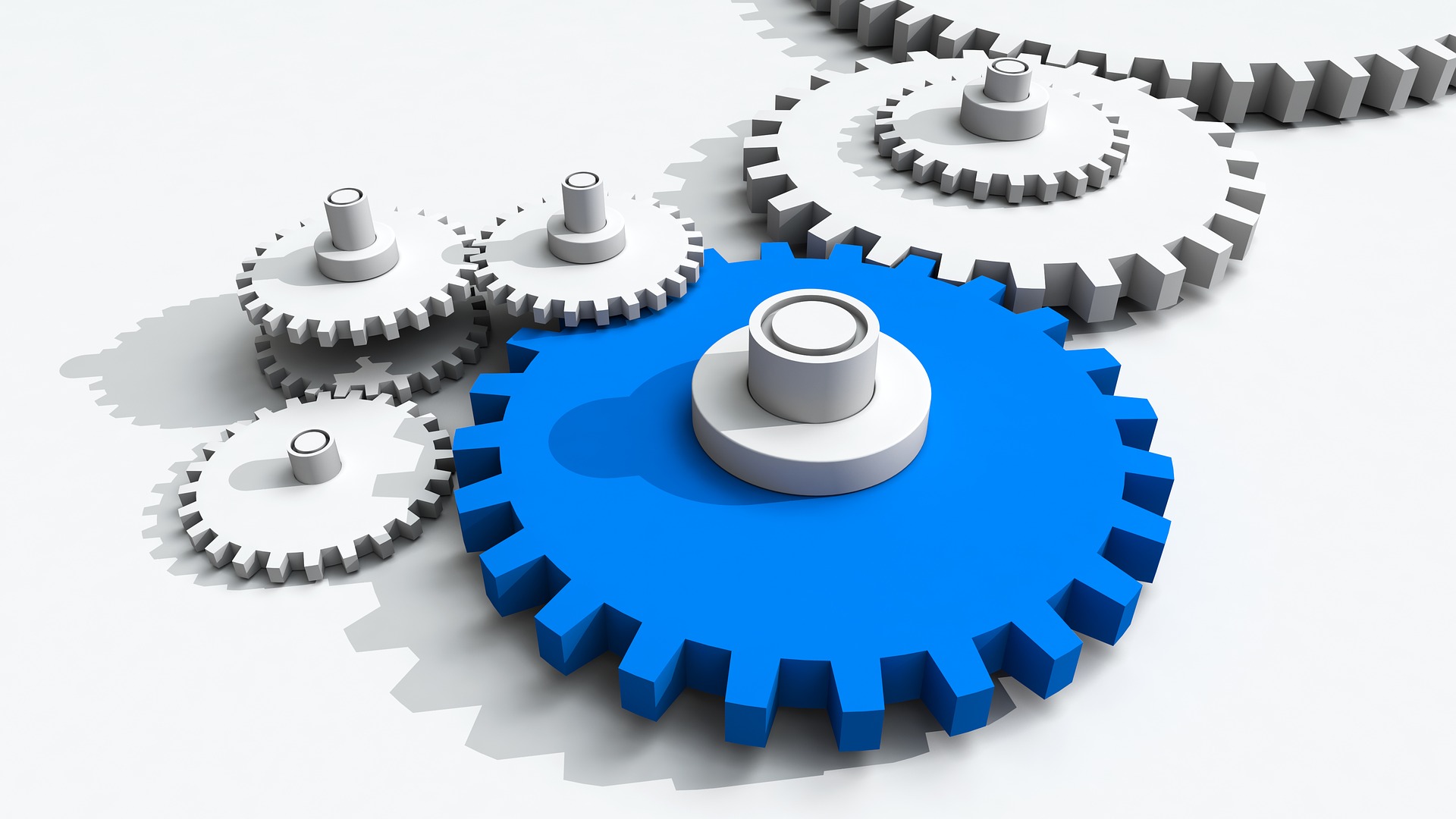 REUSSIR SA CANDIDATURE
PREPARER ET REUSSIR  SA CANDIDATURE
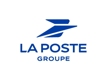 28
EMRG - Réaliser un CV percutant - E-learning
Code Boform = ZEX3

Objectifs de l’atelier  :

Apprendre à créer et améliorer son CV. 
Donner des clés sur les grands principes de construction 
Rédaction et présentation du CV. 


Programme :
Rédiger les différentes rubriques de son CV. 
Choisir les expériences à mettre en avant.
Travailler le graphisme de son CV. 
Créer un CV harmonieux et cohérent.


Cible :
Tout collaborateur Projet transfo

Pré-requis : 
Si votre écran ne s'affiche pas correctement, ouvrez maFormation depuis le navigateur Google Chrome ou Mozilla Firefox.

Avoir son cv et un apc 


Modalités 

Présentiel / Classe Virtuelle : E-Learning
Statut : Visible à tous les collaborateurs.
Déploiement : national
29
EMRG - PROMOUVOIR SON PROJET À TRAVERS SON RÉSEAU (2h) - CLASSE VIRTUELLE 
Code Boform = ZDLP


Objectifs de l’atelier  :

Comprendre la démarche réseau​
Etre capable de développer et mobiliser son réseau​

Programme :
Identifier son réseau​
Définir sa stratégie de réseautage​
Développer et entretenir son réseau ​

Cible : Tous les collaborateurs ayant un souhait d'évolution professionnelle

Pré-requis : Aucun


Livrables de l'atelier : Support participant + outils méthodologiques

Modalités 
Durée : 2 H
Nombre de participants maximum : 12
Nombre de participants minimum : 3
Classe Virtuelle
Statut : Visible à tous 
Déploiement : National
ESPACE MOBILITE ET RECRUTEMENT GROUPE
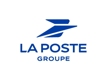 30
EMRG - SE PRÉPARER À L'ENTRETIEN DE RECRUTEMENT : LA PRATIQUE (2h) - CLASSE VIRTUELLE
ZDQL

Objectifs de l’atelier  :

S'entraîner sur : 
-Savoir valoriser son parcours professionnel 
-Savoir valoriser ses compétences 
-Savoir valoriser sa motivation


Programme :

1. Les différentes phases de l'entretien de recrutement
2. Bien se préparer à l'entretien de recrutement et savoir se présenter
3. Réussir son entretien de recrutement et être capable de répondre aux questions embarrassantes


Cible :

Tous collaborateur La Poste et filiales souhaitant se préparer pour un entretien de recrutement. 

Pré-requis : 

Avoir participé à l’atelier théorie de 1H, s'être préparé aux exercices de l'atelier théorie et se sentir prêt à s’exercer à l’oral !

Livrables de l'atelier :

Livrables Participants

Modalités 
Durée : 2 heures
Nombre de participants maximum : 10
Nombre de participants minimums : 3
Présentiel / Classe Virtuelle : Classe Virtuelle
Statut :  Visible à tous les collaborateurs.
Déploiement : National
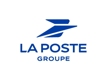 ESPACE MOBILITE ET RECRUTEMENT GROUPE
31
Être au top pour ton entretien - E-learning
ZEY4

Objectifs de l’atelier  :

Cette formation donne les clés aux apprenants pour savoir présenter son parcours oralement et répondre aux questions du recruteur.


Programme :

Comprendre les enjeux de l’entretien d’embauche
Obtenir un maximum d’informations sur l’entreprise
Définir son pitch de présentation
Limiter son stress grâce à des conseils pratiques


Cible :

Tous collaborateur La Poste et filiales souhaitant se préparer pour un entretien de recrutement. 


Préconisations : 
Si votre écran ne s'affiche pas correctement, ouvrez maFormation depuis le navigateur Google Chrome ou Mozilla Firefox, et lancez le cours en ligne. 


Modalités 
Présentiel / Classe Virtuelle : E-learning
Statut :  Visible à tous les collaborateurs.
Déploiement : National
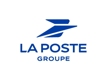 ESPACE MOBILITE ET RECRUTEMENT GROUPE
32
Rédiger une lettre de motivation efficace -                E-learning
ZEX2

Objectifs de l’atelier  :

Cette formation permet aux apprenants de connaître la méthodologie, pour rédiger une lettre de motivation de qualité.


Programme :

Maîtriser les essentiels d’une bonne lettre de motivation.
Rédiger les différentes rubriques de sa lettre.
Personnaliser et adapter sa lettre de motivation. 
Rendre harmonieuse sa lettre de motivation.


Cible :

Tous collaborateur La Poste et filiales souhaitant se préparer pour un entretien de recrutement. 


Préconisations : 
Si votre écran ne s'affiche pas correctement, ouvrez maFormation depuis le navigateur Google Chrome ou Mozilla Firefox, et lancez le cours en ligne. 


Modalités 
Présentiel / Classe Virtuelle : E-learning
Statut :  Visible à tous les collaborateurs.
Déploiement : National
33
RECRUTEMENT tout savoir sur les processus de sélection virtuelle 1H
ZDQV

Objectifs de l’atelier  : 
Atelier à destination des postiers souhaitant connaitre et comprendre les différents
 processus de sélection. 

Programme : 
1. Les objectifs d'un processus de recrutement
 1.1 Les étapes et les enjeux
 1.2 Les critères évalués

2. Les techniques et outils d'évaluation
 2.1 Les tests
 2.2 Les entretiens et les mises en situation
 2.3 Les techniques indirectes d'évaluation
 2.4 Panorama des différentes techniques 

Cible :

Toutes personnes souhaitant avoir de l'information sur les processus de sélection

Pré-requis : 

Aucun

Livrables de l'atelier :

Aucun


Modalités 
Durée : 1H
Nombre de participants maximum : 15
Nombre de participants minimums : 3
Présentiel / Classe Virtuelle : virtuelle
Statut : Ouvert pour les Projets de Transformations ou Visible à tous les collaborateurs. Visible à tous
Déploiement : National
ESPACE MOBILITE ET RECRUTEMENT GROUPE
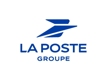 34
[Speaker Notes: Maintien]
MARKETING DE SOI : THEORIE ET TRAINING (3h30)
710647

Objectifs de l’atelier  :

Comprendre en quoi les principes du marketing peuvent influer sur son image professionnelle
Savoir comment appliquer les techniques du marketing à son projet professionnel pour augmenter son impact et convaincre.
Mettre en pratique les techniques du marketing 
S'exercer pour améliorer sa communication non verbale

Programme :

Introduction : quiz approche de la notion de marketing / marketing de soi 
Le marketing de soi : qu'est-ce que c'est ? Où en êtes-vous de votre marketing de soi ? 
Le marketing mix et les 4 P appliqués à son projet professionnel
Les 7 secrets indispensables pour maîtriser le langage du corps
Exercice 1 : Se présenter avec impact avec le pitch (Préparation, prise de parole, débrief collectif)
Exercice 2 : Améliorer sa communication non verbale (Préparation, prise de parole, débrief collectif)

Cible 
Tous les collaborateurs ayant un projet professionnel identifié

Pré-requis 
Aucun

Livrables 
Support animateur, support participant, livret participant, synopsis, documentation sur la E-réputation.

Modalités 
Durée : 3h30
Nombre de participants maximum : 8
Nombre de participants minimums : 3
Présentiel
Statut : Visible à tous les collaborateurs
Déploiement : Régional
ESPACE MOBILITE ET RECRUTEMENT GROUPE
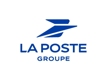 35
[Speaker Notes: Maintien]
EMRG - SE PRÉPARER À L'ENTRETIEN D'ADMISSION DE LA RPP GPE A, PARTIE 2 : LA PRATIQUE (2h30) - CLASSE VIRTUELLE
Code Boform : ZDQ4
Objectifs de l’atelier : 
S’entraîner à travers des mises en pratique à valoriser son parcours, ses compétences, et sa motivation et recueillir des conseils pour poursuivre sa préparation.

Programme : 
Comprendre le processus spécifique d’évaluation de la RPP groupe A 
Valoriser votre parcours, vos compétences et votre motivation par rapport à votre nouveau poste. 
Identifier votre singularité en vue de vous approprier votre propre discours.

Cible : 
Etre admissible à l’oral de RPP ROET
Pré-requis :  
Avoir suivie la partie théorique (ZDQ3), avoir préparer son discours et être prêt à le challenger à l’oral. 
Livrables de l'atelier : 
Aucun
Modalités  

Présentiel / Classe Virtuelle : virtuelle
Durée : 2H30 
Nombre de participants maximum : 5
Nombre de participants minimums : 3
Statut : Inscription sur liste Itinéraires
Déploiement : National
36
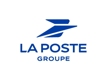 ESPACE MOBILITE ET RECRUTEMENT GROUPE
[Speaker Notes: Maintien]
EMRG - TRAVAILLER SON PITCH (1h) - CLASSE VIRTUELLE
Code Boform : ZDL0
Objectifs de l’atelier : 
Les objectifs de cette formation sont :
D’apprendre à impacter son interlocuteur.
D’apprendre à travailler son pitch professionnel et se présenter en 3 min.

Programme : 
Rédiger son pitch 
Quel est l’objectif recherché ?
A qui je m’adresse ?
Identifier la problématique rencontrée par mon interlocuteur ?
Qu’est ce qui me différencie des autres ? 
Cible : 
  Tous les collaborateurs ayant un accès à .com1
Pré-requis :  
Aucun
Livrables de l'atelier : 
Etre en mesure de pitcher les idées phares de son projet. 
Modalités  

Présentiel / Classe Virtuelle : virtuelle
Durée : 1H 
Nombre de participants maximum : 25
Nombre de participants minimums : 3
Statut : Tous les collaborateurs 
Déploiement : National
37
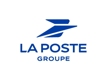 ESPACE MOBILITE ET RECRUTEMENT GROUPE
[Speaker Notes: Maintien]
Fiches de présentations - Atelier collectifs
Lien vers CAP2 : Univers 5 - Réussir ma prise de poste (sharepoint.com)
PREPARER ET REUSSIR  SA CANDIDATURE
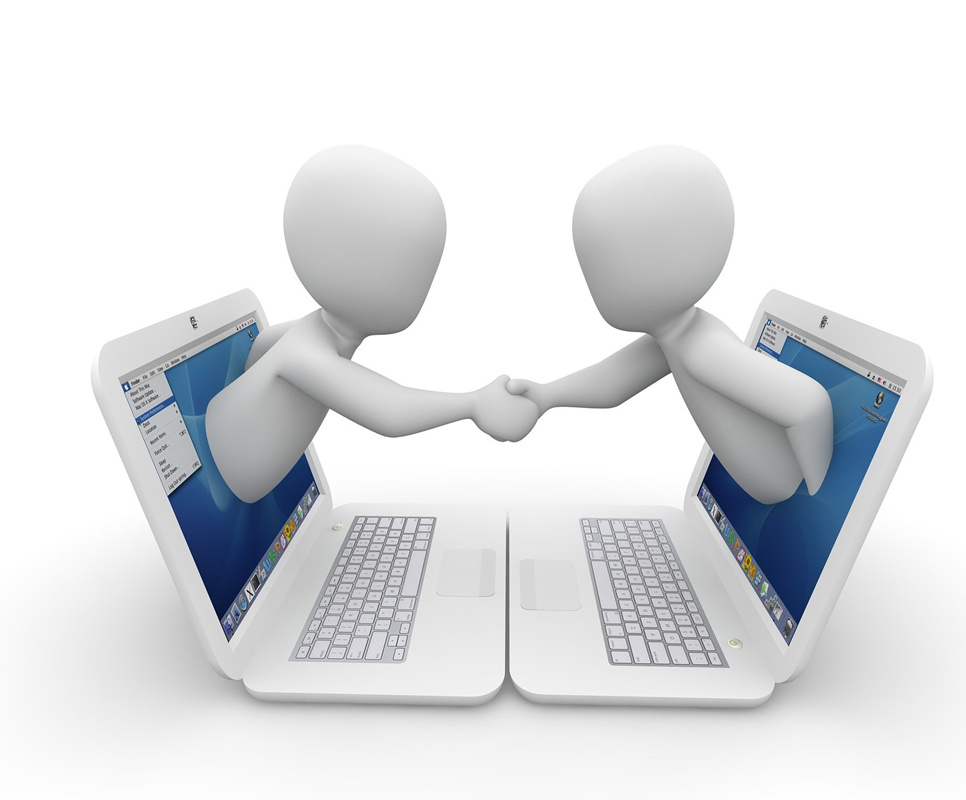 REUSSIR SA PRISE DE POSTE
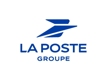 38
LES ESSENTIELS DE LA PRISE DE POSTE : 
(1h) ZDKV

Objectifs de l’atelier  :
Quels éléments prendre en compte pour réussir ma prise de poste ? 
Quels sont les points clés de ma prise de poste ?  
Quels acteurs associer à ma prise de poste ? 
Quelles pistes d’actions pour m’aider à réussir ma prise de poste ? 


Programme :
 Le déroulé de l’atelier Flash 
 Les temps de la prise de poste 
 Connaitre et diagnostiquer
 Les relations interpersonnelles
 Agir faire agir  
 Les périmètres de la prise de poste 
 Construire son plan de développement
 Questions /réponses

Cible :

Toute personne s'apprétant à changer de poste de travail

Pré-requis : 

aucun

Modalités 
Durée : 1H
Nombre de participants maximum : 25
Nombre de participants minimums : 3
Classe Virtuelle
Statut : Visible à tous les collaborateurs. 
Déploiement : National
ESPACE MOBILITE ET RECRUTEMENT GROUPE
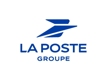 39
[Speaker Notes: Maintien]
Fiches de présentations - Atelier collectifs
PREPARER ET REUSSIR  SA CANDIDATURE
Lien CAP2 : Univers 3 : Approfondir ma vision d'une fonction (sharepoint.com)
Offre Manager
ESPACE MOBILITE ET RECRUTEMENT GROUPE
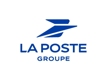 40
ONBOARDING 
Comment garantir l’intégration d’un collaborateur dans un environnement en constante évolution (2H)

Code Borform = D1V0

Objectifs de l’atelier  : 

S’approprier l’importance de la période d’intégration 
Découvrir les principales étapes et les outils associés 
Elaborer son propre plan d’intégration d’un futur collaborateur


Programme : 


De candidat à collaborateur, toute une expérience
Les moments clés d’une expérience collaborateur réussie
Les composantes d’une intégration réussie
Réflexion autour de votre processus d’intégration, plan d’actions et outils


Cible : 

manager voulant mettre en place une méthodologie efficace d’intégration de nouveaux collaborateurs, que ce soit dans le cadre d’une mobilité interne ou un repositionnement d’une personne en transition professionnelle ou d’un recrutement externe. 

Pré-requis :  

Etre manager

Livrables de l'atelier : 

Construction d’un plan d’actions en tant que manager et appropriation des outils d’accueil et d’intégration d’un collaborateur 

Modalités  
Durée : 2H en classe virtuelle
Nombre de participants maximum : 8
Nombre de participants minimums : 5
Présentiel / Classe Virtuelle : Presentiel
Statut : OUVERT AUX MANAGERS 
Déploiement : National ou Régionale : régional
ESPACE MOBILITE ET RECRUTEMENT GROUPE
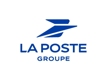 41
Accompagner mes collaborateurs grâce au Plan de Développement Individuel (PDI)    
Code boform : ZDN8

Objectifs de l’atelier  :
Cet atelier permet de comprendre l'utilité et les objectifs du PDI. Nous travaillerons également sur la prise en mains des outils du plan de développement individuel (PDI) utiles pour tous managers.

Programme :
1. Qu'est-ce qu'un Plan de Développement Individuel ? 
2. Dans quelles situations le mettre en œuvre ? 
3. Quels sont les acteurs d'un Plan de Développement Individuel ? 
4. Comment construire un Plan de Développement Individuel ? 
5. Quels outils / moyens pour identifier les actions ? 
6. Quels supports pour formaliser le Plan de Développement Individuel ?
7. Exercice pratique

Cible :

Manager, RRH


Livrables de l'atelier :
Le livret PDI, la grille d’autodiagnostic vierge

Pré-requis : 

Aucun

Modalités 
Durée : 2H
Nombre de participants maximum : 12
Nombre de participants minimums : 3
Classe Virtuelle
Statut : Visible à tous les  Manageurs et acteurs RH. 
Déploiement : National
ESPACE MOBILITE ET RECRUTEMENT GROUPE
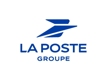 42
[Speaker Notes: Maintien]
EMRG - LES ESSENTIELS DE L'ENTRETIEN PROFESSIONNEL (30min) - CLASSE VIRTUELLE   ZER5
Objectifs de l’atelier  :
Accompagner les acteurs opérationnels dans la mise en œuvre de leur entretien professionnel.

Programme :
Cadre et enjeux de la démarche
Les évolutions 2020 
Aider à clarifier les différentes étapes de l’entretien professionnel, à préparer et réaliser l’entretien professionnel 
« Outiller » simplement et efficacement, donner des clés

Cible :

Manager, RRH

Livrables de l'atelier :

Support synthèses des informations. 

Pré-requis : 

Aucun

Modalités 
Durée : 1H
Nombre de participants maximum : 40
Nombre de participants minimums : 3
Classe Virtuelle
Statut : Visible à tous les  Manageurs et acteurs RH. 
Déploiement : National
ESPACE MOBILITE ET RECRUTEMENT GROUPE
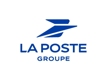 43
[Speaker Notes: Maintien]
EMRG – COMMENT QUALIFIER UN PROJET PROFESSIONNEL (1h) - CLASSE VIRTUELLE   813733
Objectifs de l’atelier  :
Accompagner les acteurs opérationnels dans la qualification des projets professionnels de leurs collaborateurs..

Programme :
 Définir et expliquer ce qu’est un projet professionnel.
 Informer les managers et les RRH sur le marché de l'emploi en région et sur les dispositifs de mobilité professionnelle 
 Illustrer par des exemples concrets le questionnement à mettre en place pour identifier et qualifier le projet professionnel
 Découvrir comment accompagner le collaborateur dans son projet professionnel.
 Savoir adopter la posture adéquate. 
 Identifier les acteurs, les liens utiles et les outils facilitant la démarche du projet professionnel.

Cible :

Manager, RRH

Livrables de l'atelier :

Support synthèses des informations. 

Pré-requis : 

Aucun

Modalités 
Durée : 1H
Nombre de participants maximum : 40
Nombre de participants minimums : 3
Classe Virtuelle
Statut : Visible à tous les  Manageurs et acteurs RH. 
Déploiement : National
ESPACE MOBILITE ET RECRUTEMENT GROUPE
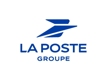 44
[Speaker Notes: Maintien]